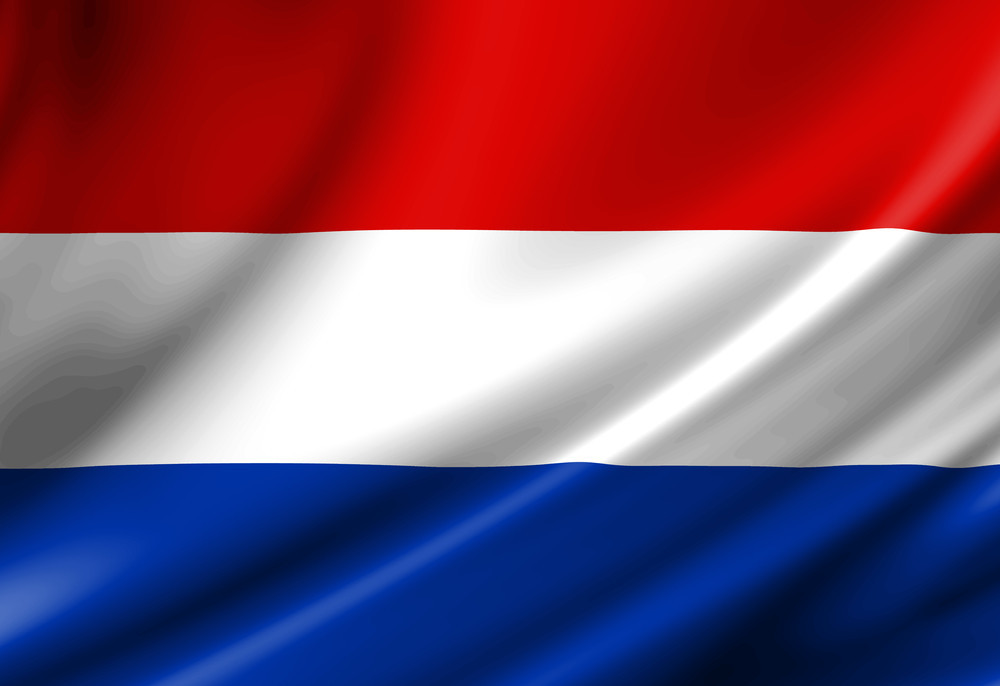 The Netherlands
Made by the 5th grade of The Wiekslagschool in the Netherlands.
Our team!We made groups in our class and we made presentations about your countries!
The Netherlands
provinces
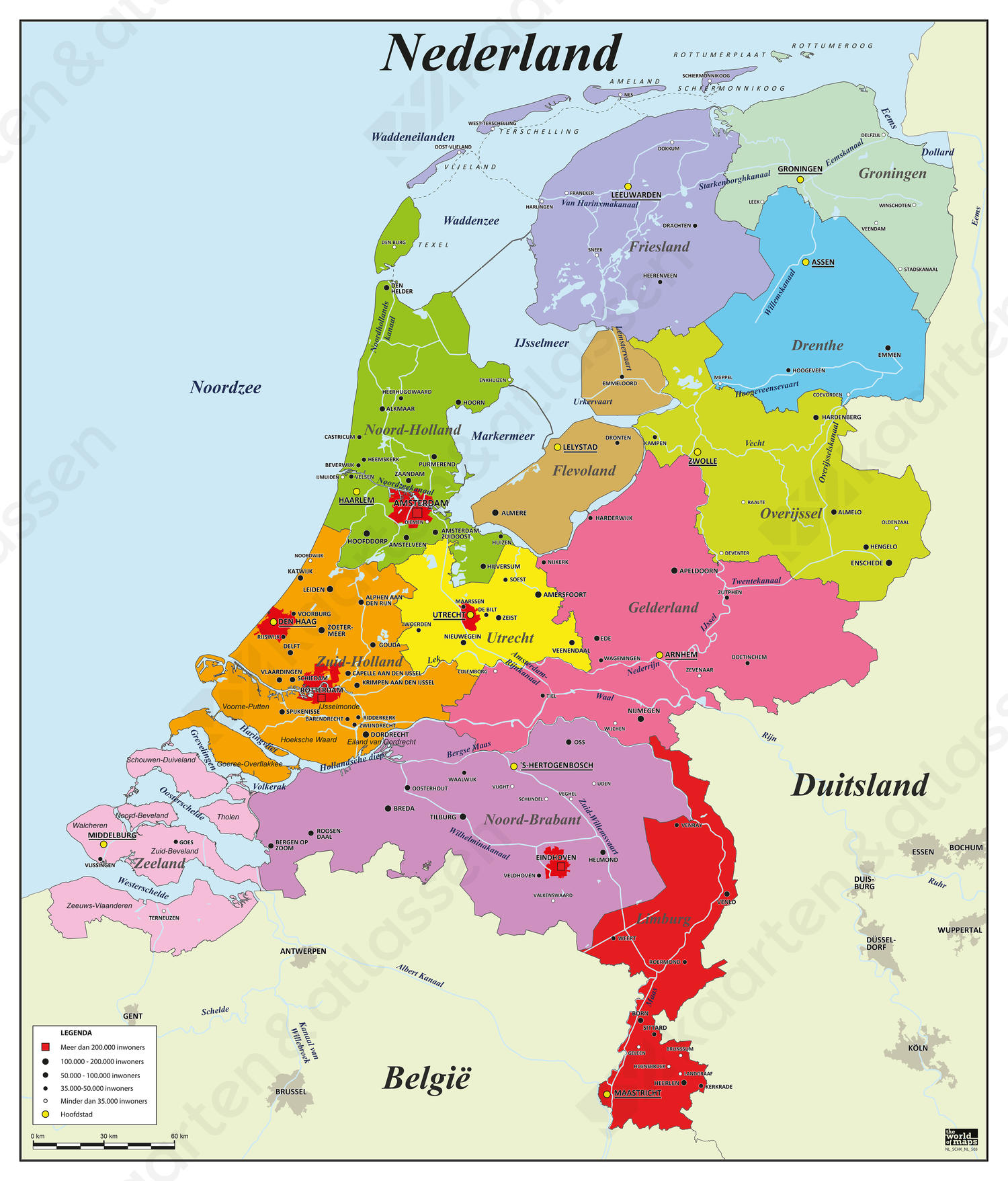 Zeeland 
Utrecht
Gelderland
Noord-Holland
Zuid-Holland
Overijssel
Groningen
Drenthe
Noord-Brabant
Friesland
Limburg
Flevoland
We live here, in Goor.
Stuff from the Netherlands
Bread
Syrup waffle 
Potato
Sprinkles
Cheese
Clogs/wooden shoes
Stampot/Stew
Tulips
licorice
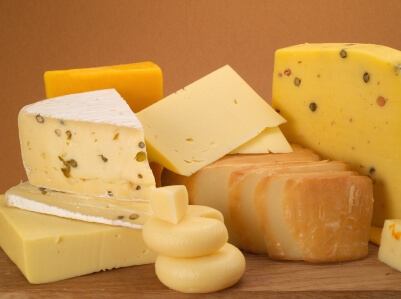 Clothes Netherlands
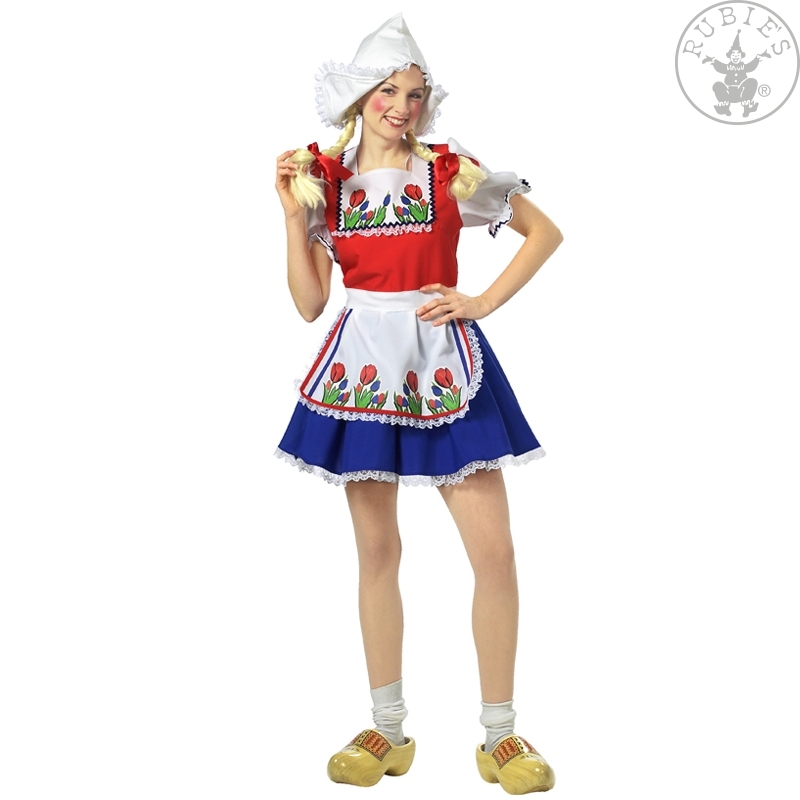 This is a joke! We don’t dress like this. But foreigners sometimes think we looklike this.
Dress
Wooden shoes
Point hat
Greetings
Hey , how are you?
Hi , nice to meet you.
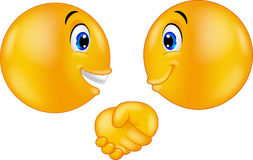 PicturesWe made these things. They are made from clay.
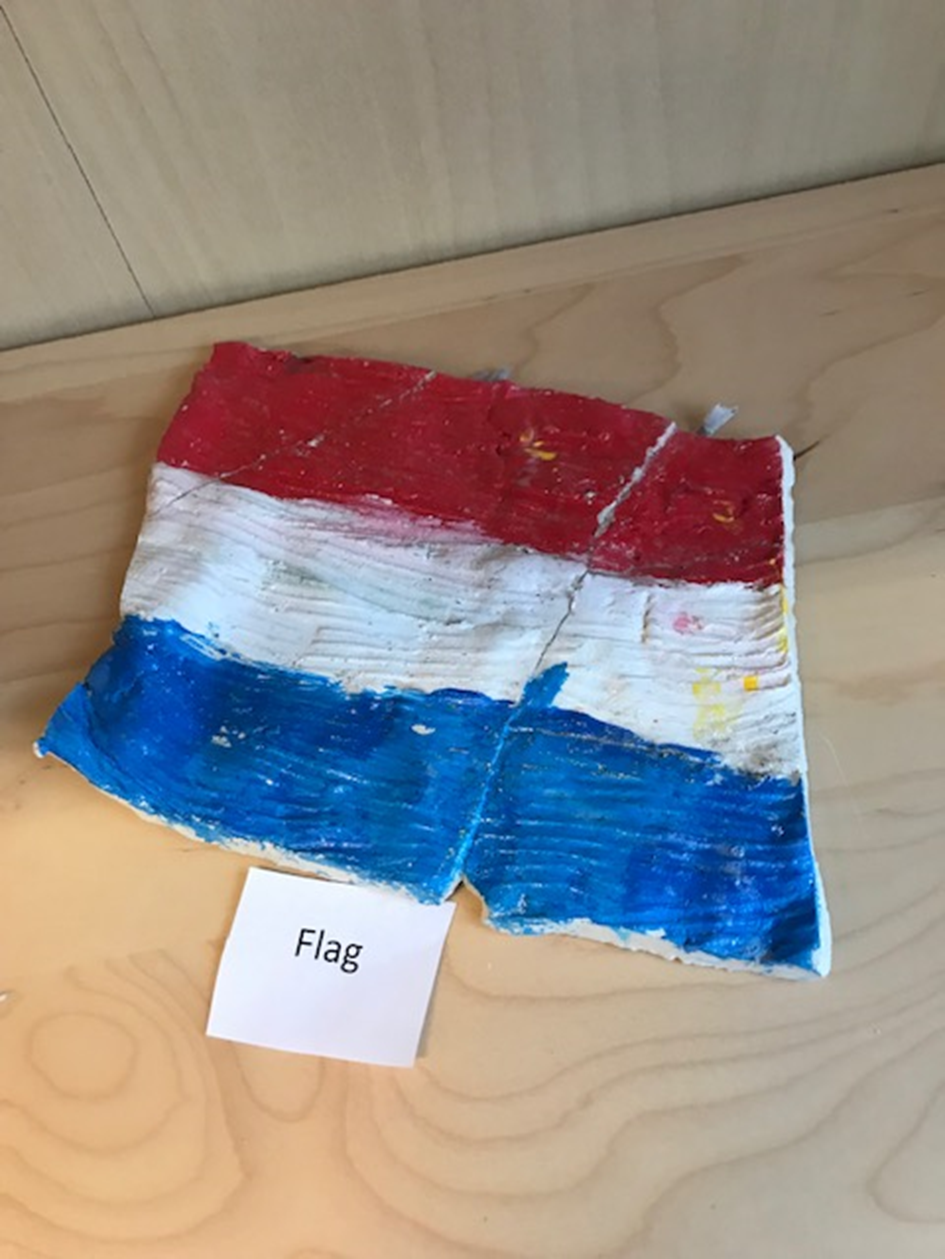 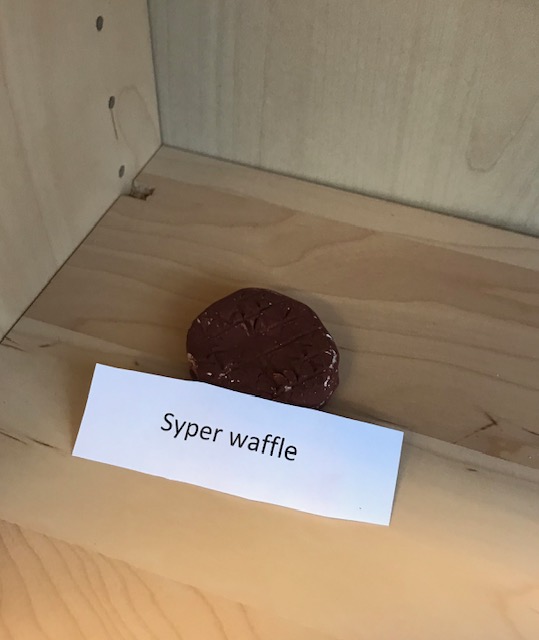 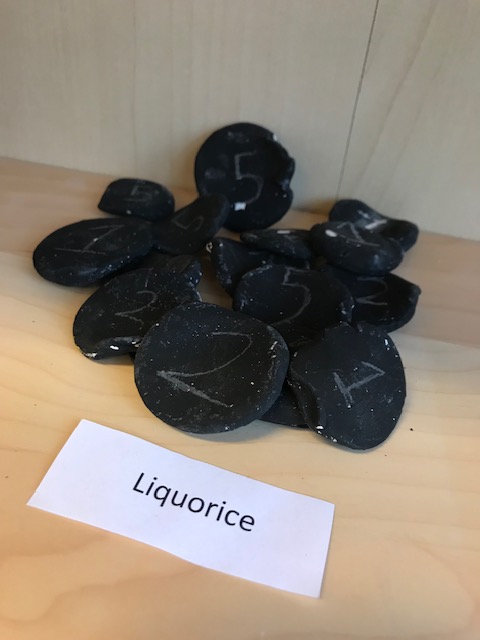 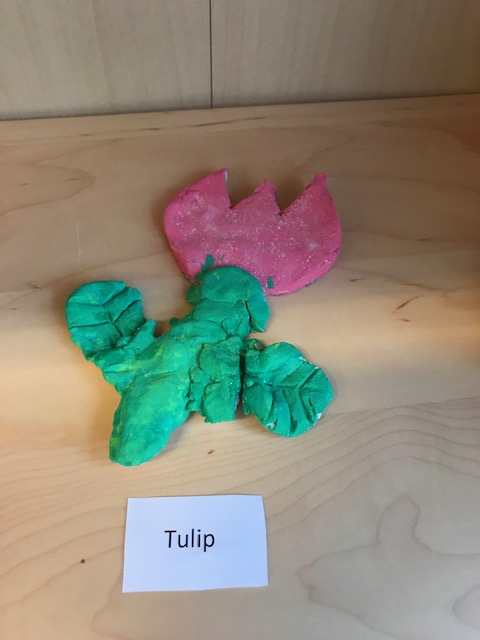 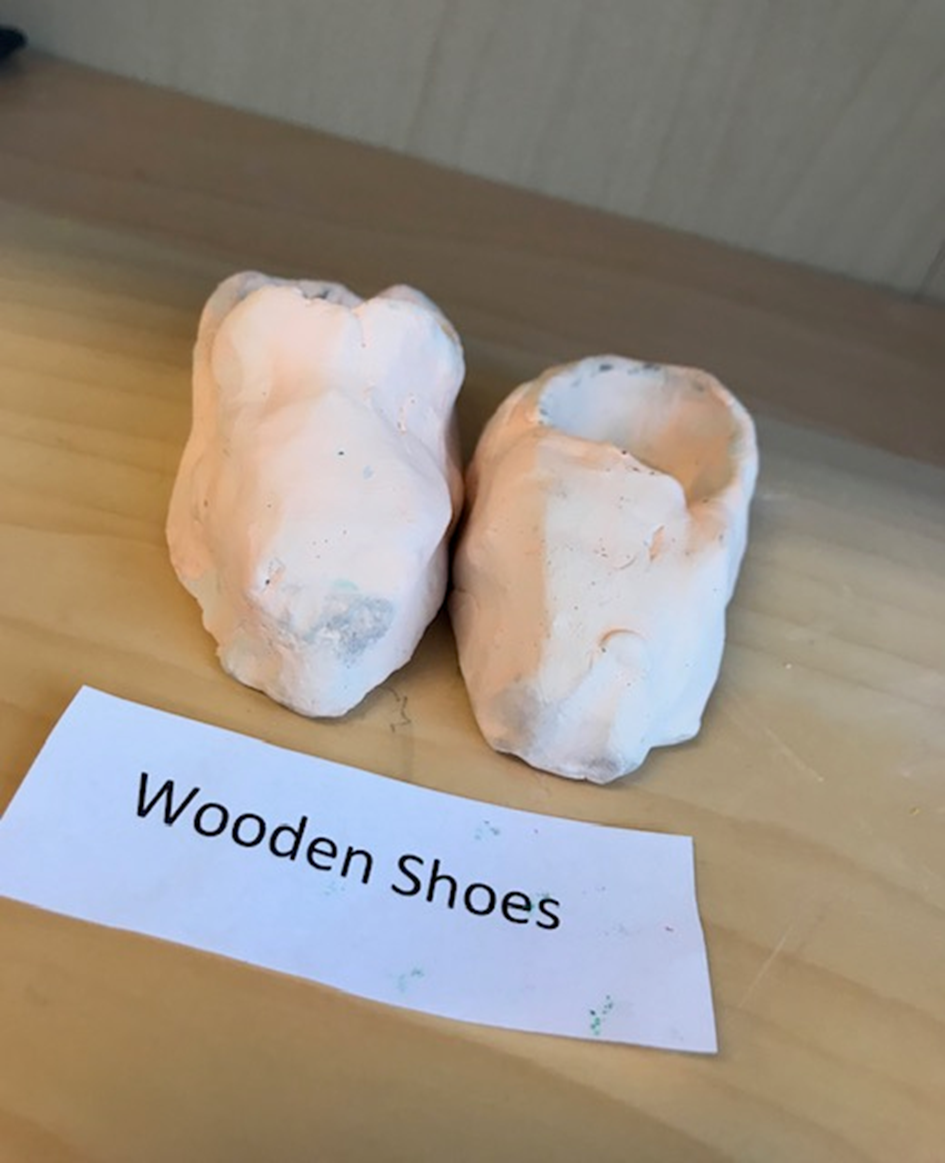 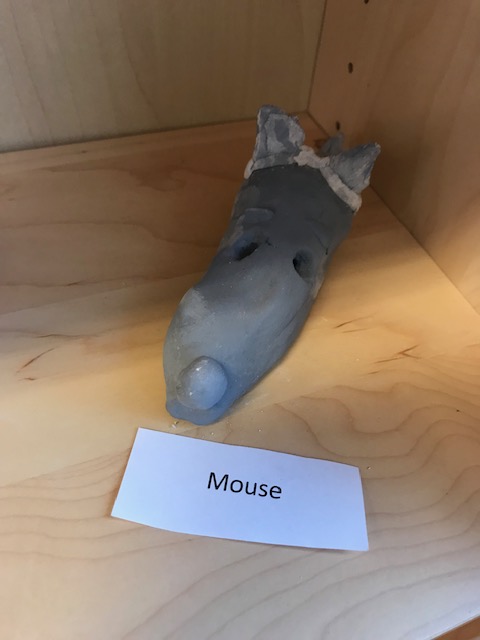 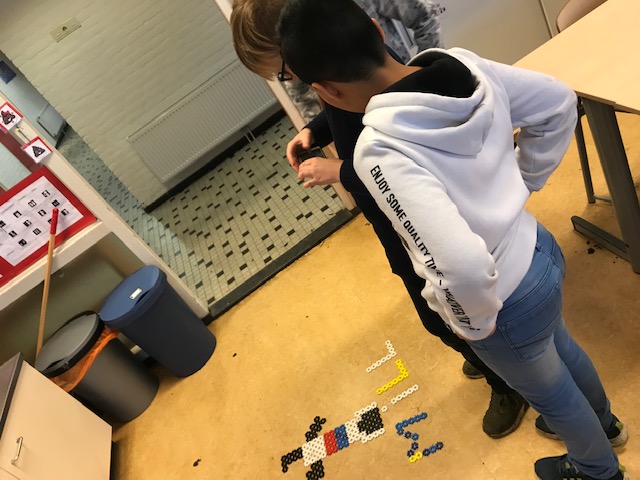 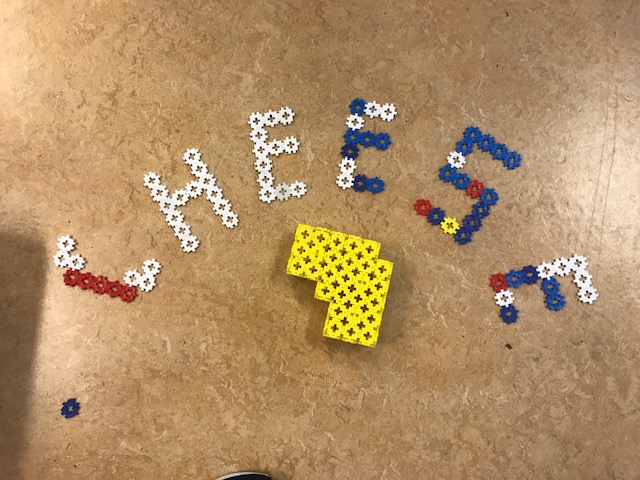 We made a mill, the flag and cheese.
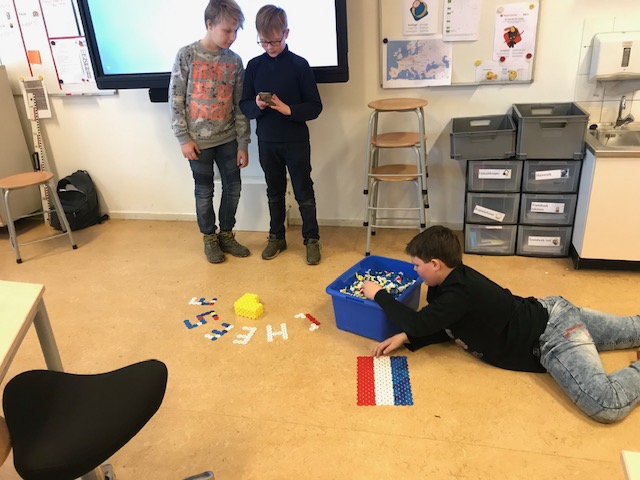 Movies
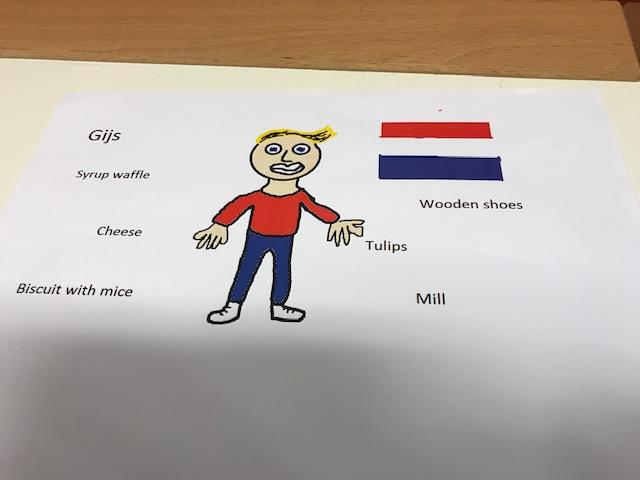 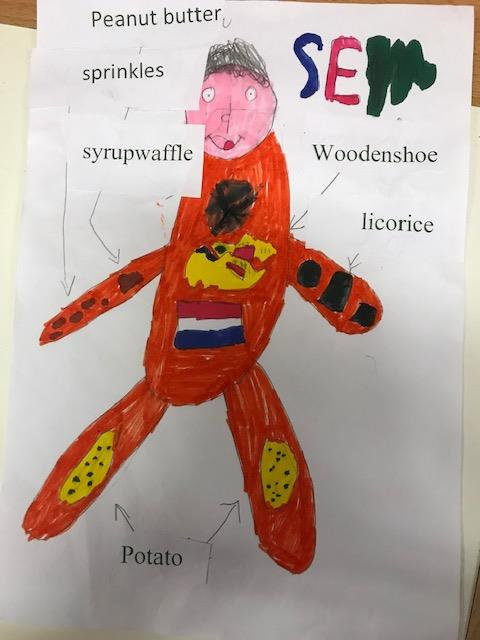 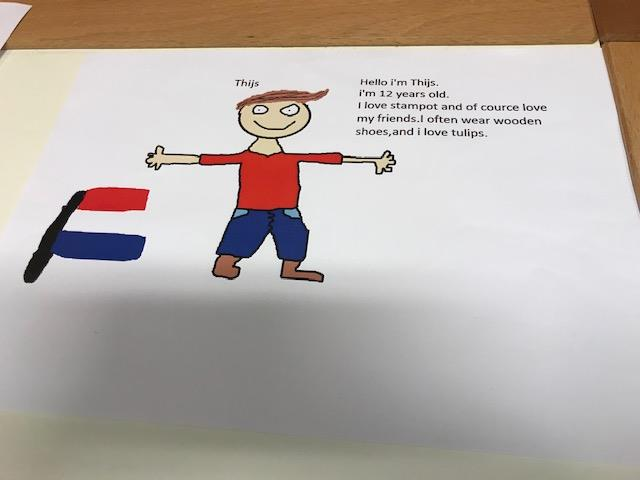 These boys are named Gijs, Thijs and Sem. These are typical Dutch names
The End!
We hope you liked our presentation! 

We hope you learned a lot about our country.
And we learned a lot about your countries!

Thank you so much!


We hope you liked it too!
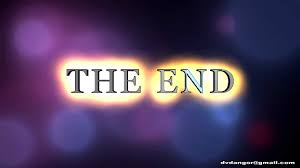